INTRODUCCIÓN: AL FENÓMENO URBANO













DIFERENCIADO HUMANISTA: CIUDAD CONTEMPORÁNEA
CUARTOS MEDIOS
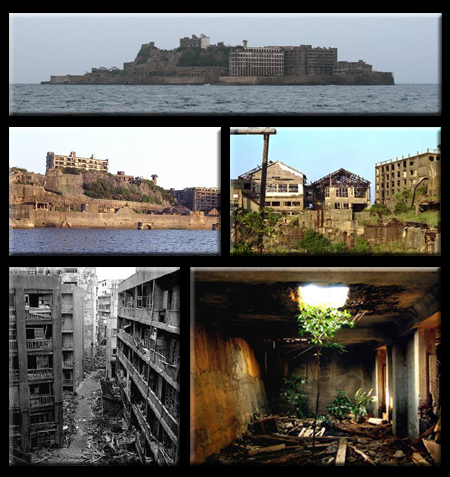 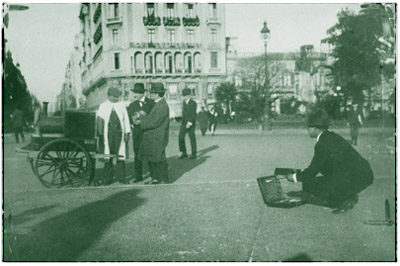 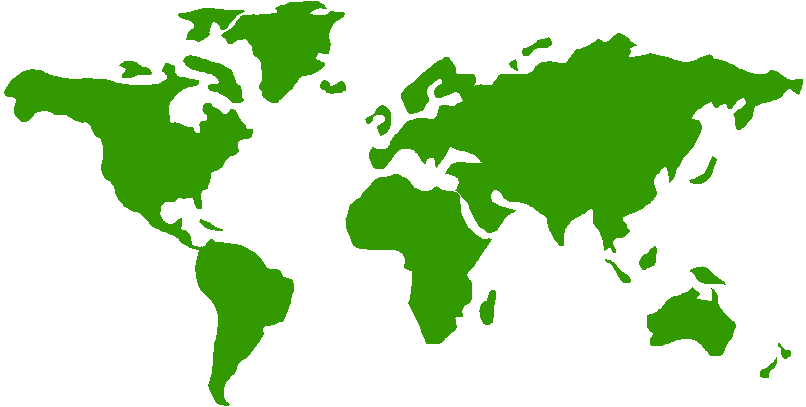 Hace un millón de años...
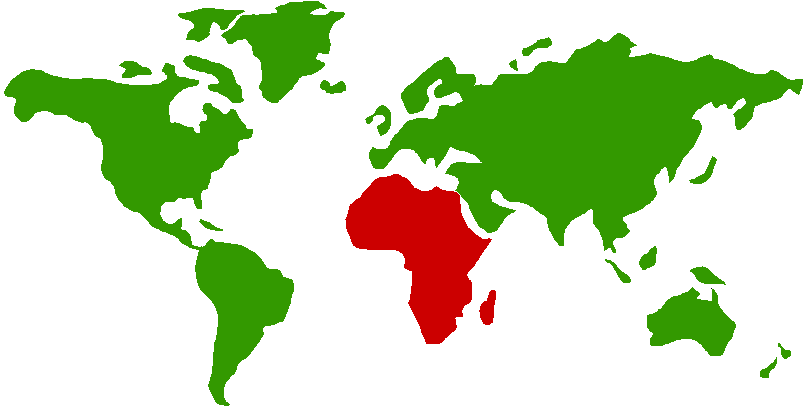 Hace un millón de años...
durante el paleolítico inferior, se calcula que el mundo tenía 125.000 habitantes humanos.  Todos en Africa.
0,125
-1.000.000
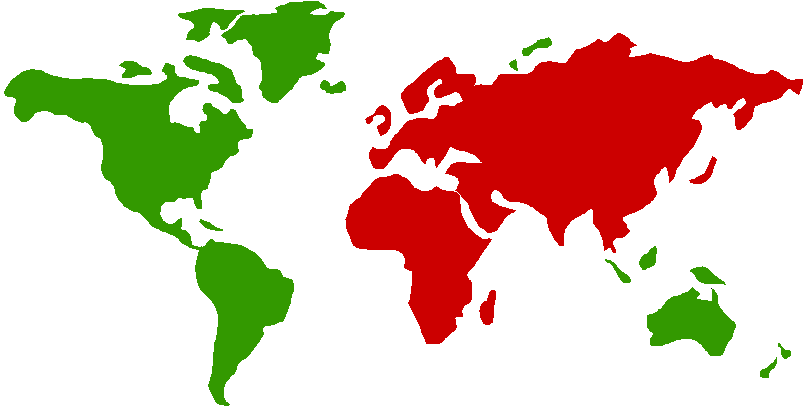 Hace trescientos mil años...
Durante el paleolítico medio, se calcula que el mundo tenía un millón de habitantes humanos.  Ya ocupaban Eurasia.
1
0,125
-1.000.000
-300.000
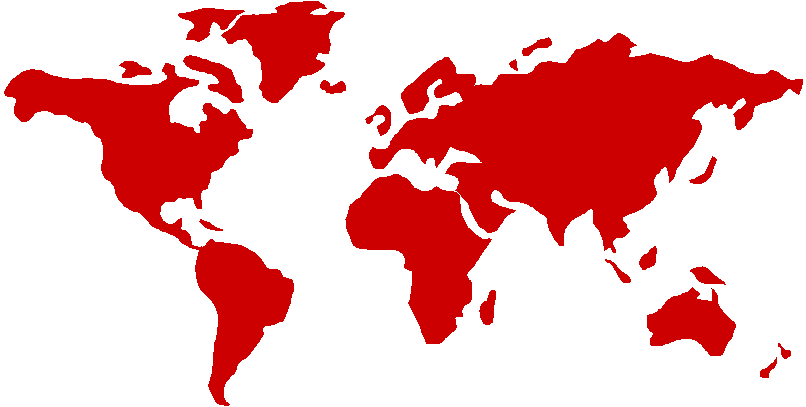 Hace diez mil años...
Poco antes de comenzar el neolítico, se calcula que el mundo tenía cinco  millones de habitantes humanos.  Ya ocupaban todo el mundo.
5
1
0,125
-1.000.000
-300.000
-10.000
200
-500
-250
0
En tiempos del Imperio Romano se calcula que había ciento cincuenta millones de habitantes, 50 en torno al Mediterráneo, 50 en China, y el resto dispersos por todos los continentes
Imperio Romano
Guerras Púnicas
Alejandro Magno
Imperio Romano
Guerras Púnicas
Alejandro Magno
600
400
200
-500
-250
0
250
500
750
1.000
1.250
1.500
La población necesita varios siglos para duplicarse.
En el siglo XVI se alcanzan los quinientos millones de habitantes.
Descubrimiento 
de América
Expansión del Islam
Marco Polo
Las cruzadas
Atila
Imperio Romano
Guerras Púnicas
Alejandro Magno
600
400
200
-500
-250
0
250
500
750
1.000
1.250
1.500
La población necesita varios siglos para duplicarse.
En el siglo XVI se alcanzan los quinientos millones de habitantes.
Después, el crecimiento se acelera. 
La población se duplica en doscientos años.
Descubrimiento 
de América
Expansión del Islam
Marco Polo
Las cruzadas
Atila
La población necesita varios siglos para duplicarse.
En el siglo XVI se alcanzan los quinientos millones de habitantes.
Después, el crecimiento se acelera. 
La población se duplica en doscientos años.
Revolución 
Industrial
Descubrimiento 
de América
Expansión del Islam
Imperio Romano
Guerras Púnicas
Marco Polo
Alejandro Magno
Las cruzadas
1.000
800
Atila
600
400
200
-500
-250
0
250
500
750
1.000
1.250
1.500
1.750
Y se sigue acelerando. En 1900 hay mil seiscientos millones.
Revolución
Industrial
Descubrimiento 
de América
Expansión del Islam
Imperio Romano
Guerras Púnicas
Marco Polo
Alejandro Magno
Las cruzadas
1.000
800
Atila
600
400
200
-500
-250
0
250
500
750
1.000
1.250
1.500
1.750
3.000
3.000
Beatles
Y se sigue acelerando. En 1900 hay mil seiscientos millones.
Después se duplica en aún menos tienpo, alcanzando los tres mil millones en los años sesenta
2.000
2.000
Revolución 
Industrial
Descubrimiento
de América
Expansión del Islam
Imperio Romano
Guerras Púnicas
Marco Polo
Alejandro Magno
Las cruzadas
1.000
800
Atila
600
400
200
-500
-250
0
250
500
750
1.000
1.250
1.500
1.750
3.000
3.000
Beatles
Y se sigue acelerando. En 1900 hay mil seiscientos millones.
Después se duplica en aún menos tienpo, alcanzando los tres mil millones en los años sesenta
6.000
6.000
Finalmente ha vuelto a duplicarse en menos de cuarenta años, superando la cifra de los seis mil millones de habitantes en 1999.
5.000
5.000
4.000
4.000
2.000
2.000
Revolución 
Industrial
Descubrimiento
de América
Expansión del Islam
Imperio Romano
Guerras Púnicas
Marco Polo
Alejandro Magno
Las cruzadas
1.000
800
Atila
600
400
200
-500
-250
0
250
500
750
1.000
1.250
1.500
1.750
3.000
3.000
6.000
6.000
5.000
5.000
4.000
4.000
2.000
2.000
Revolución 
Industrial
Descubrimiento
de América
Expansión del Islam
Imperio Romano
Guerras Púnicas
Marco Polo
Alejandro Magno
Las cruzadas
1.000
800
Atila
600
400
200
2.000
-500
-250
0
250
500
750
1.000
1.250
1.500
1.750
CONCEPTOS DE CIUDAD
			título honorífico
			población
Diversidad de		morfología
criterios		actividad económica (secundario, terciaria)
			diversidad social
EL FENÓMENO URBANO

Neolítico		Revolución Industrial

			Concentración de trabajadores
			Éxodo rural
			Transportes = abastecimiento

				Europa = sostenido
Ritmo de aceleración		“Países Nuevos” = ss. XIX-XX
				Tercer Mundo = aceleración s. XX
MORFOLOGÍA Y ESTRUCTURA URBANA
ESTRUCTURA
Definición		sectorización de la ciudad según sus 	funciones y actividades		ámbitos concretos
		- Sector central (distrito central de negocios)
		*centros comerciales y financieros, ...
		*grandes edificios, oficinas, tiendas, ...
		*fácil accesibilidad, intenso tráfico, población...
		*poca población residente

		- Sector residencial
		- Sector periurbano
Sectores
MORFOLOGÍA Y ESTRUCTURA URBANA
ESTRUCTURA
		- Sector residencial
		*Distribución en barrios
		*Diferenciación: social, económica, profesional, 		morfología, ...
		- Sector periurbano
		*Residencias unifamiliares
		*Grandes centros comerciales, parques, ocio, ...
		*Polígonos industriales
		*Dicotomía   	1º Mundo = clases altas
				3º Mundo = clases bajas
Sectores
El fenómeno Urbano
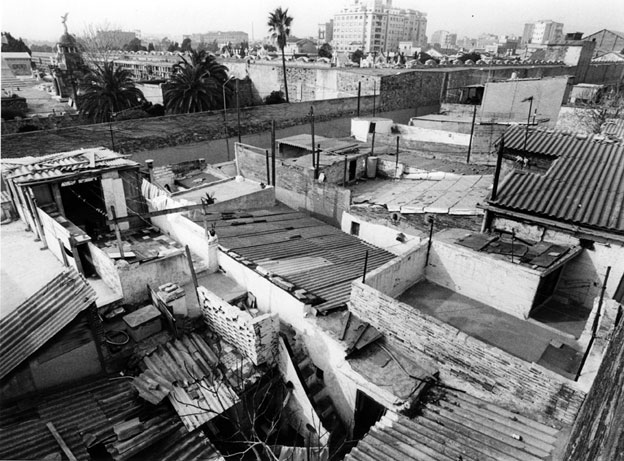 1. PROBLEMAS ACTUALES:
Aumento demográfico y consumo de recursos
La pobreza, el acceso a los alimentos, y, agua potable. 
El agotamiento de los recursos y de la biodiversidad
Contaminación ambiental
Aceleración del cambio climático global
La ampliación de la brecha de desarrollo entre el tercer y primer mundo, y la deuda mundial.
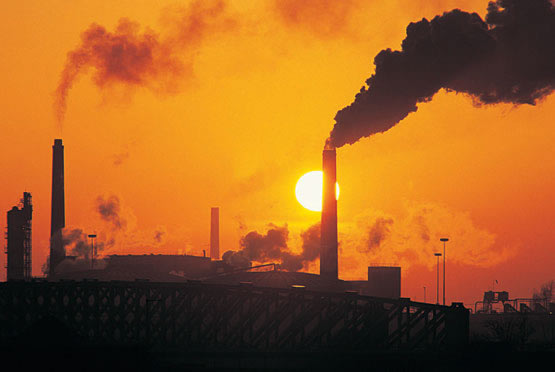 ¿Cómo se relaciona lo anterior con el fenómeno urbano?
Debido a que las ciudades e industrias comparten cierto grado de responsabilidad de estos desequilibrios globales, debido que es en esos espacios donde se consume más recursos a escala mundial, así como los principales nodos emisores de residuos y contaminación.
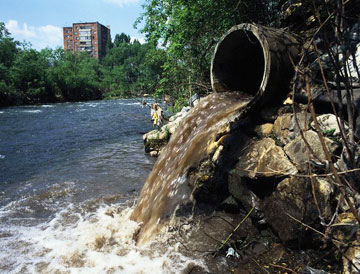 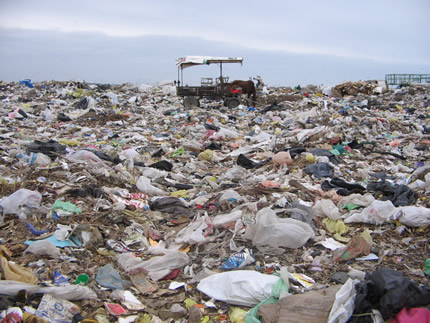 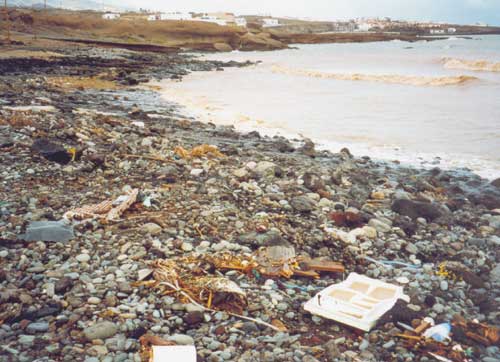 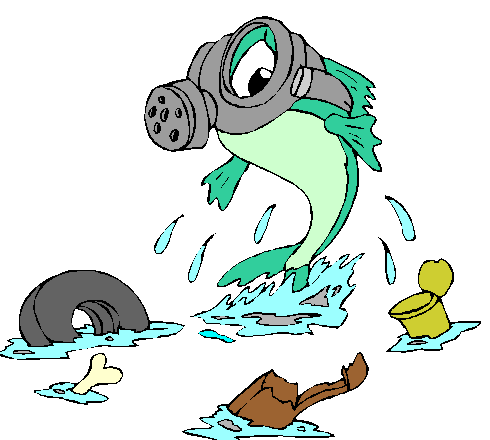 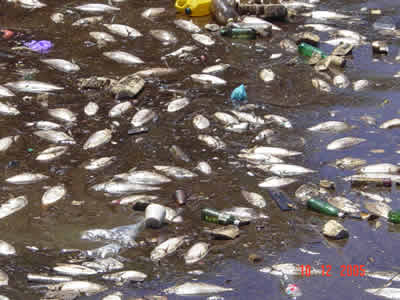 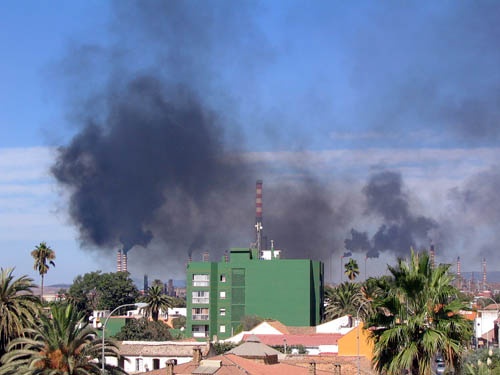 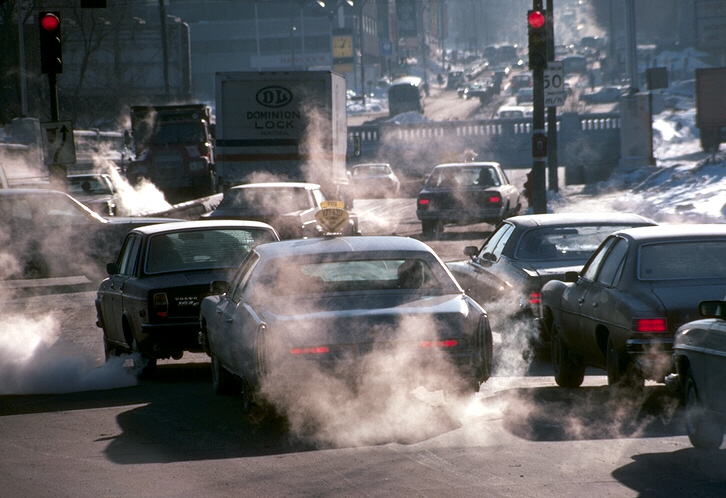 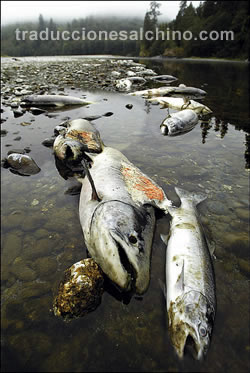 ¿Qué relaciones tienen las ciudades con el medio natural?
Las ciudades modifican profundamente el entorno e incluso no cercano, transformando los ciclos biológicos y naturales con los consecuentes desequilibrios a medio y largo plazo, en muchos casos irreversibles.
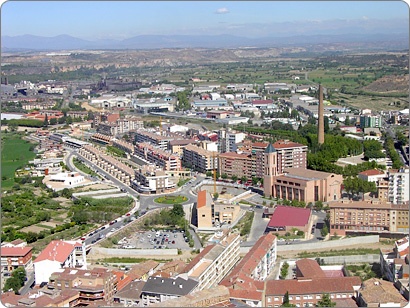 ¿Cuándo surge el fenómeno urbano?
Hace referencia a la explosión demográfica experimentada en los entornos urbanos a lo largo del siglo XX y que se resume en dos cifras: 233 millones y 3.000 millones, correspondiente a las poblaciones que viven en ciudades en 1900 y 2000.
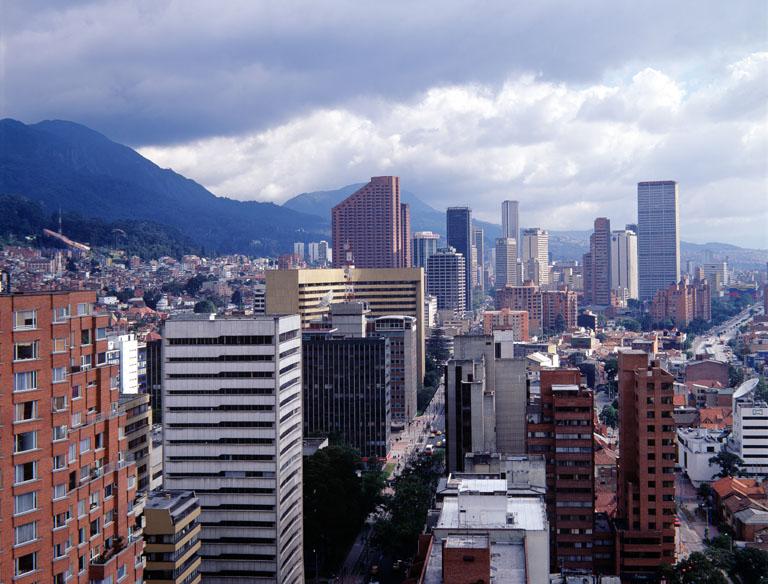 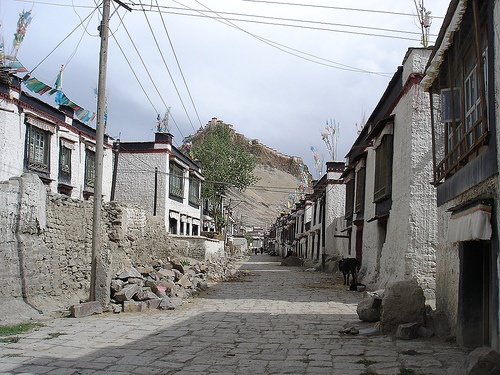 ¿Cómo podemos detener los grandes problemas que las ciudades traen consigo?
Implementando una política eficaz hacia la sostenibilidad urbana.
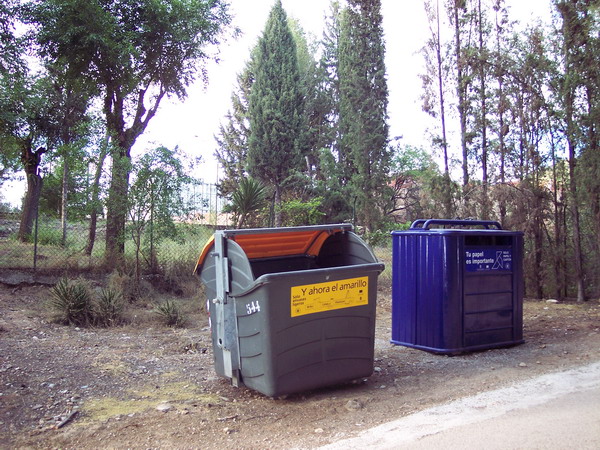 LA EXPANSIÓN URBANA
2. LA EXPANSIÓN URBANA
De origen antiquísimo, la ciudad actual apenas si supera los 200 años. Crecieron y se desarrollaron tras la Revolución industrial.

En el pasado la ciudad estaba delimitada por una muralla, actualmente no sabemos cuál es el límite.

¿Cuál es el límite de Copiapó?, ¿La Serena? y ¿Santiago?. 
¿Incluimos el “área suburbana” o nos limitamos al área de edificios compactos?.
LA EXPANSIÓN URBANA
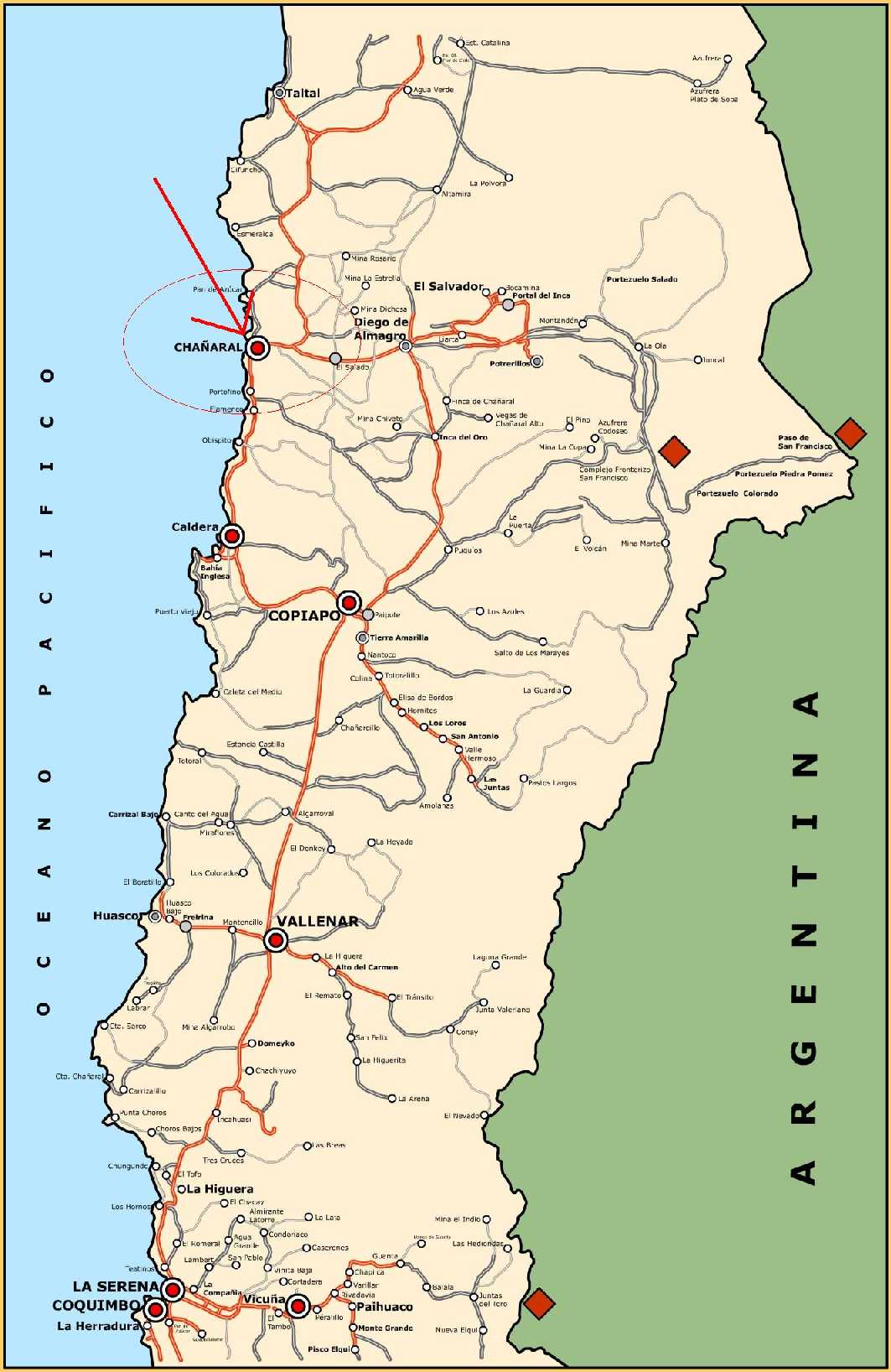 LA EXPANSIÓN URBANA
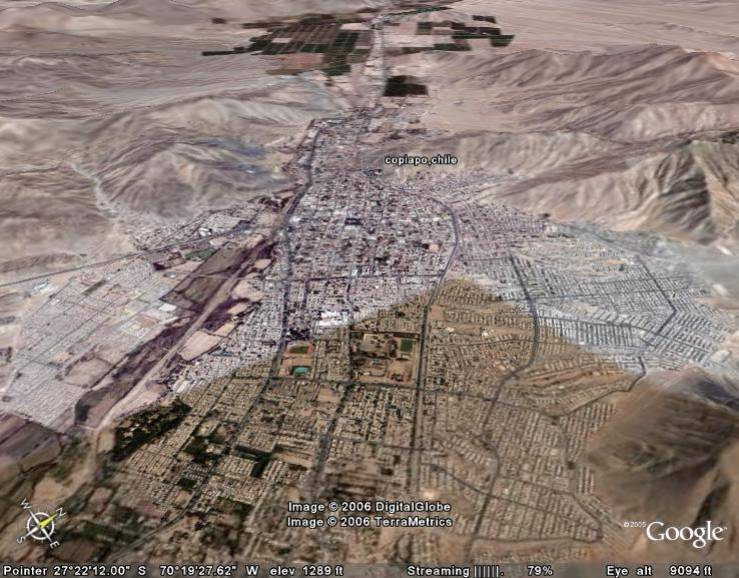 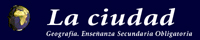 LA EXPANSIÓN URBANA
3. Fases de la expansión urbana
El origen de las ciudades se remonta a miles de años, y si exceptuamos las de nueva creación podemos asegurar que han pasado por tres fases:
Primera fase: Miles de años hasta la Revolución Industrial
Segunda fase: desde la R. Industrial hasta la II guerra mundial
Tercera fase: tras la II guerra mundial
PRIMERA FASE:
El terreno juega un papel fundamental, se instalan cerca de los ríos, o lugares fácilmente defendibles, con clima suave, tierras fértiles y sin problemas de abastecimiento de agua.
Eran asentamientos sencillos y pequeños que basaban su existencia compaginando las labores agrícolas con el comercio y las manufacturas tradicionales. Su evolución y crecimiento fue muy lenta, sin embargo algunos crecieron convirtiéndose en grandes ciudades. 
La diferenciación social y laboral es un hecho.
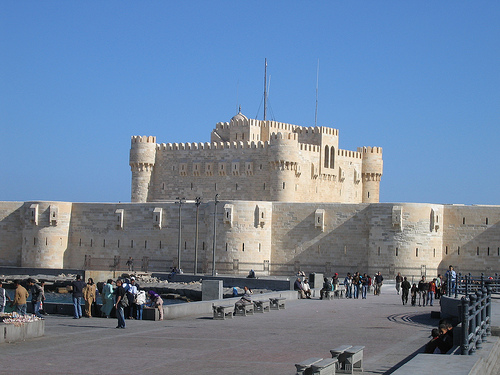 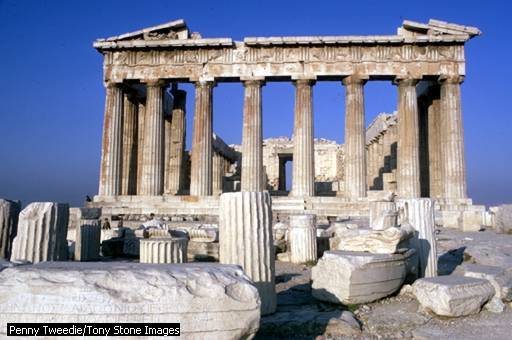 SEGUNDA FASE:
Con la Revolución industrial (1750-1850) y la instalación de industrias en las ciudades europeas y norteamericanas su crecimiento fue muy rápido debido a dos factores:
Los movimientos migratorios campo-ciudad
Desarrollo de los transportes y de las transacciones comerciales. El ferrocarril y el los barcos de vapor favorecían el intercambio de mercancías y personas y el desarrollo de rutas comerciales.
	La revolución industrial fomentó la consolidación de una nueva economía  que creará los patrones de vida y consumo que tenemos hoy.
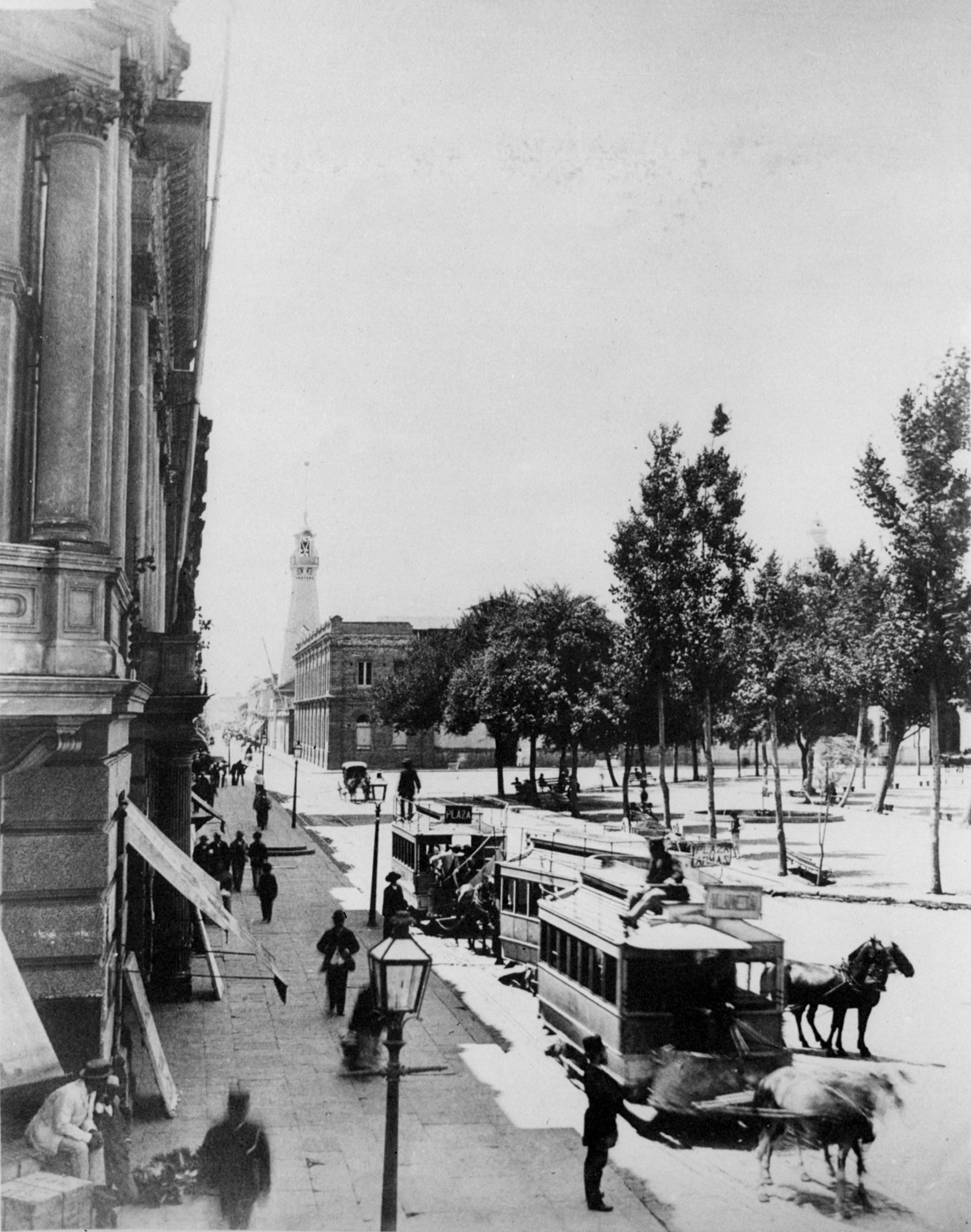 TERCERA FASE:
Corresponde a los últimos 50-60 años y el fenómeno urbano es común en todos los continentes, si bien las ciudades en países en vías de desarrollo están creciendo rápidamente. 
El grado de desarrollo de los mismos nos permite diferenciar entre el desarrollo urbano de los países en vías de desarrollo y el de los desarrollados.
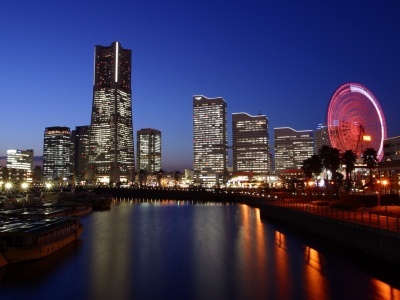 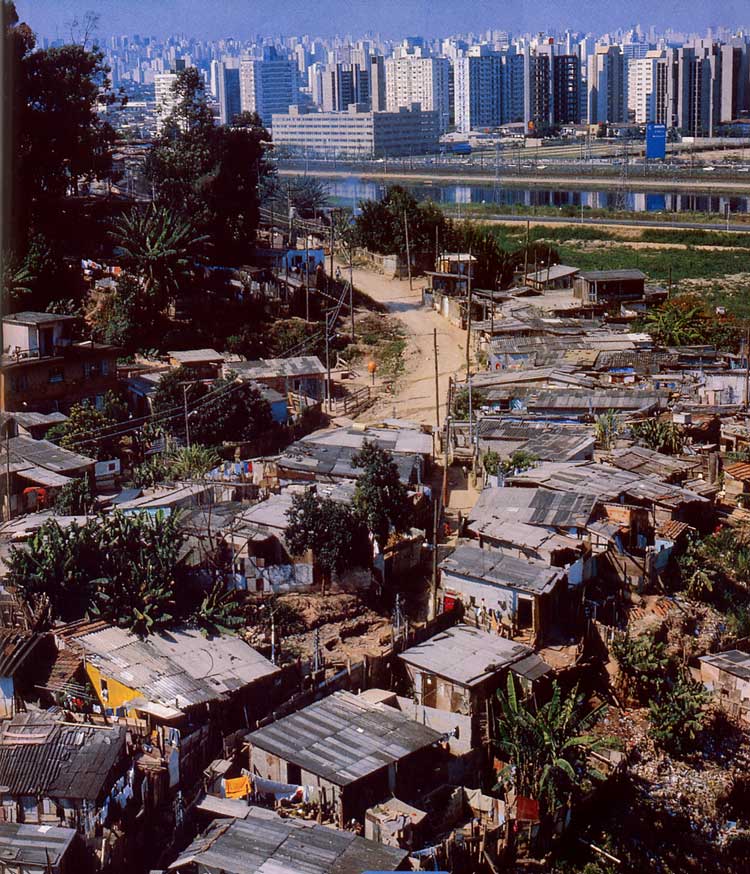 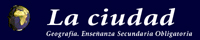 LA EXPANSIÓN URBANA
3. Crecimiento Urbano
¿Por qué han crecido tanto las ciudades y tan rápido?.
Para la mayoría de las ciudades su crecimiento ha sido el resultado de tres fases:
Crecimiento económico, 
Incremento natural o crecimiento vegetativo 
Inmigración rural-urbana, interprovincial, internacional e intercontinental
Decisión política. Algunas ciudades han sido "creadas" por los gobiernos que quieren quitarle carga a otras grandes ciudades: Brasilia, Astaná (Kazajstán), Yamoussoukro (Costa de Marfil).
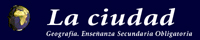 LA EXPANSIÓN URBANA
ACTIVIDAD:
Describe las condiciones físicas, lugar y situación del terreno sobre el que se asienta tu ciudad.
Qué tipo de economía domina en tu ciudad. Describe los sectores más importantes
¿Piensas que las ciudades de la Revolución Industrial fueron las  precedentes de las ciudades de hoy?.
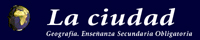 LA EXPANSIÓN URBANA
4. Por qué se considera que la urbanización es un factor importante del desarrollo actual.
5. Busca en un atlas el país y continente donde está cada una estas ciudades.
LA EXPANSIÓN URBANA
6. Define urbanización y crecimiento urbano.
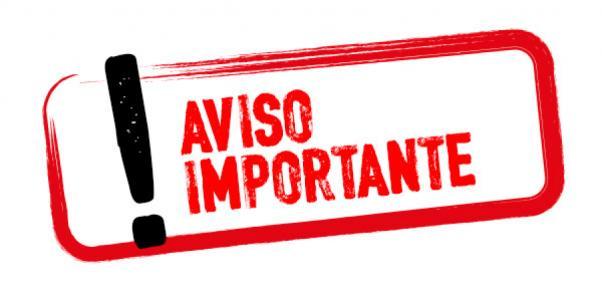 IMPORTANTE¡¡¡¡¡¡
LAS ACTIVIDADES DEBEN DESARROLLARSE EN TU CUADERNO DE CIUDAD CONTEMPORÁNEA.
AL TERMINO DE LA SEMANA  DEBE SACARLE UNA FOTO AL CUADERNO Y ENVIARLA AL SIGUIENTE CORREO:

HISTORIACOLLEGE@GMAIL.COM
EN ASUNTO DEBE INDICAR: NOMBRE DEL ESTUDIANTE Y CURSO